NDACC Lidar Working Group, 2018
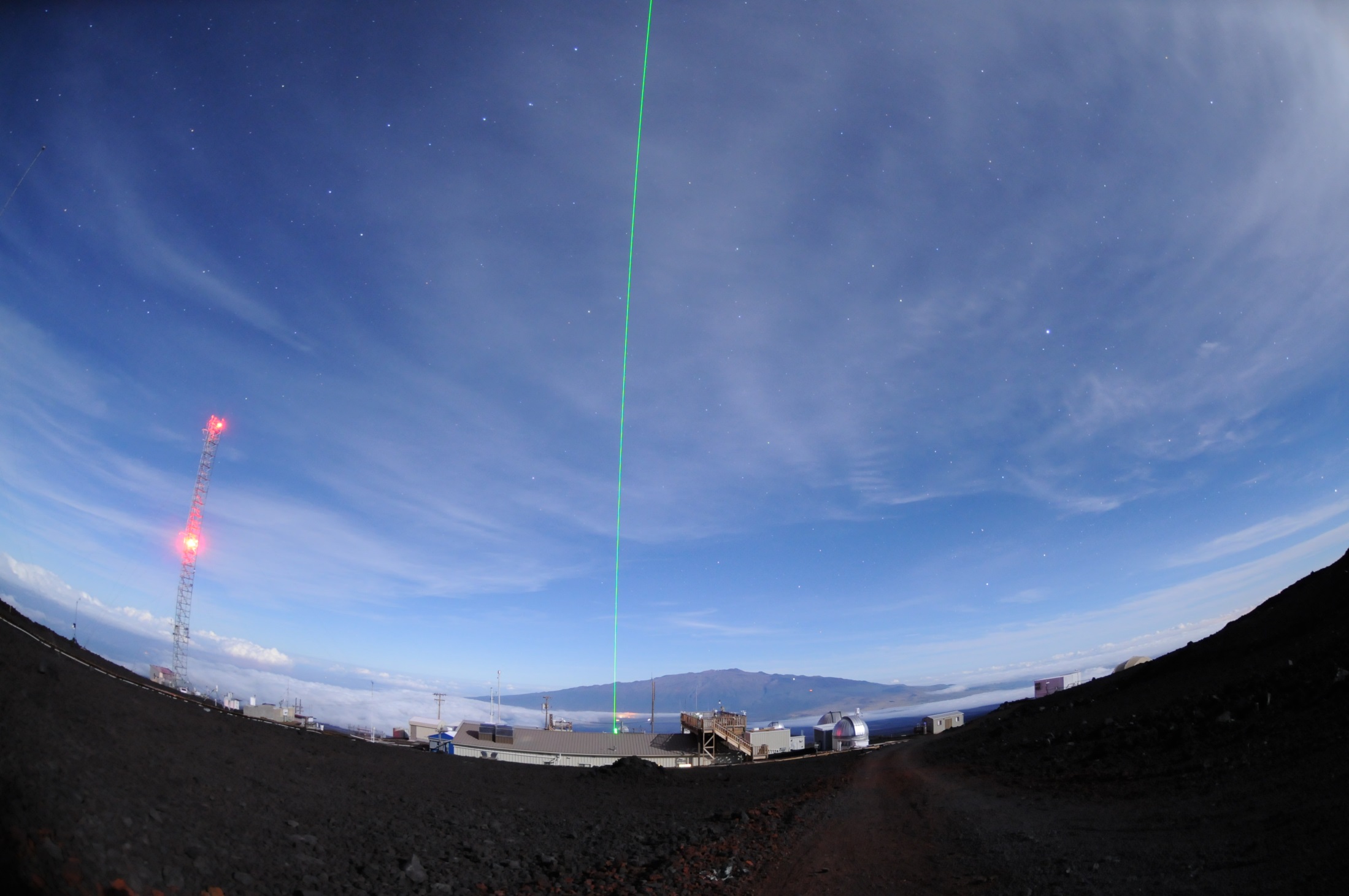 Photo by Joe Shaw, Montana State Univ.
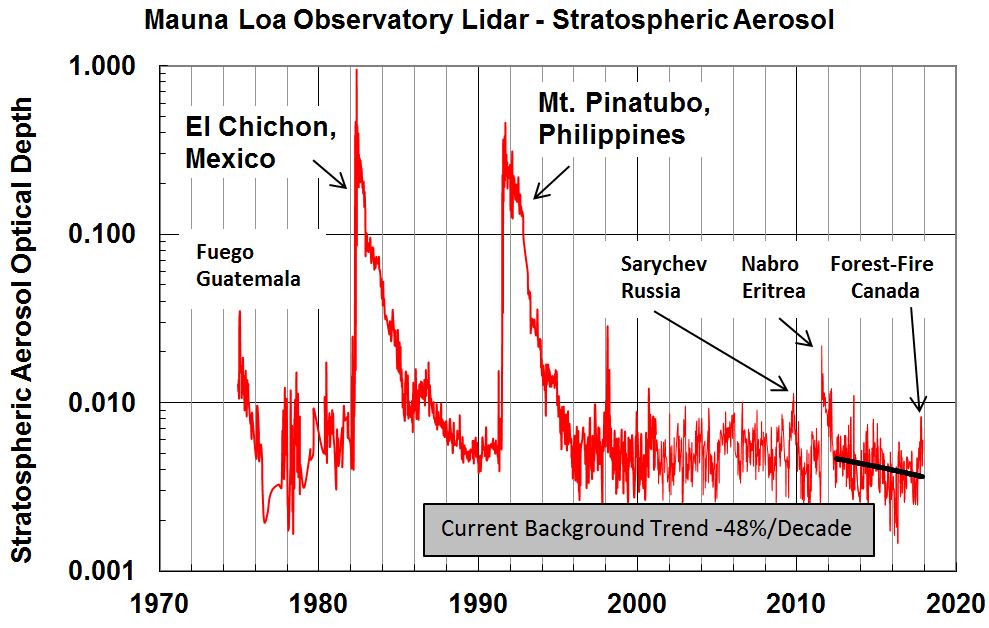 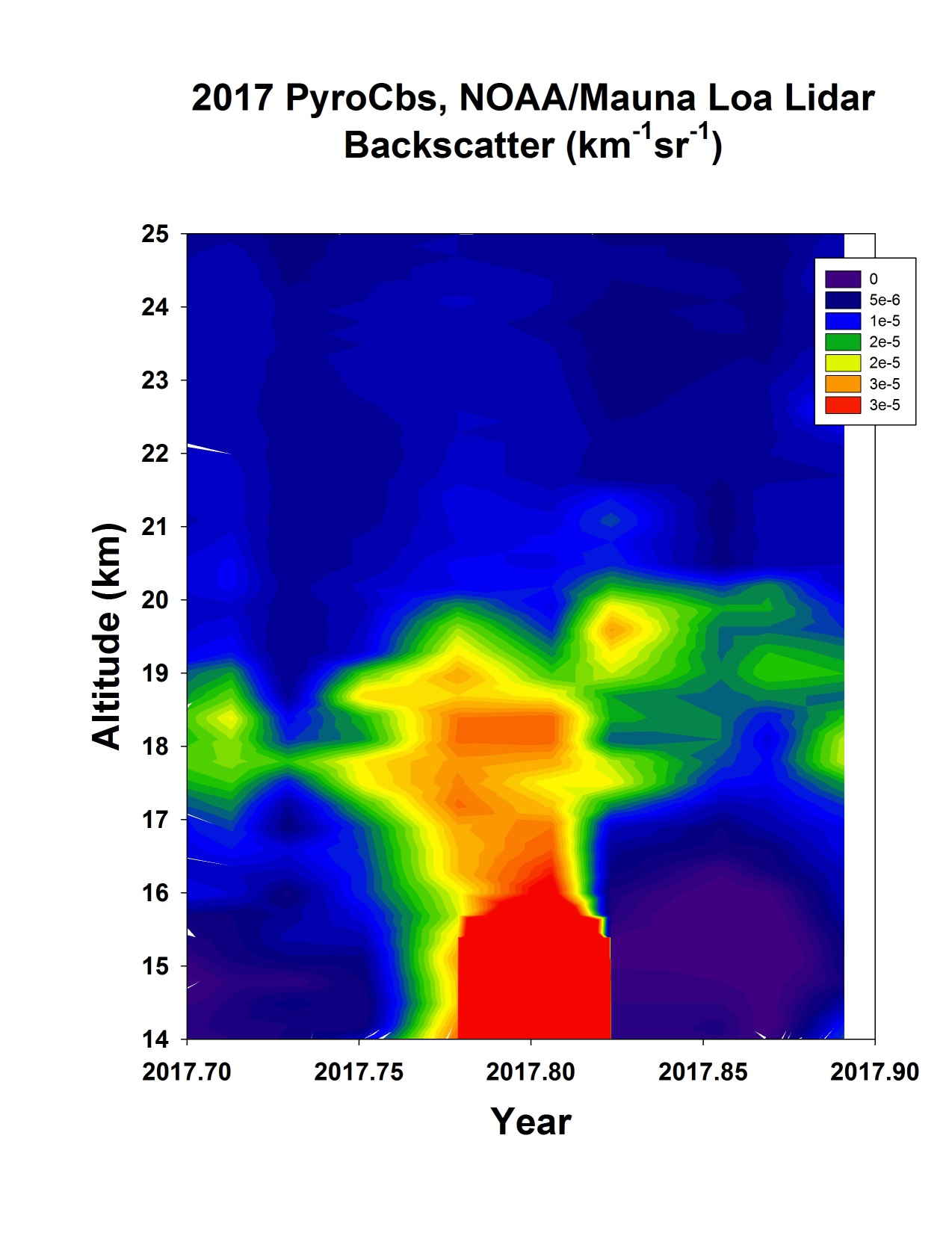 Cirrus Cloud Study,  Amit Pandit, John E. BarnesPandit, A. K., Gadhavi, H. S., Venkat Ratnam, M., Raghunath, K., Rao, S. V. B., and Jayaraman, A.: Long-term trend analysis and climatology of tropical cirrus clouds using16 years of lidar data set over Southern India, Atmos. Chem. Phys., 15, 13833-13848, doi:10.5194/acp-15-13833-2015, 2015.National Atmospheric Research Laboratory (NARL), Gadanki, IndiaInterested in joining NDACC
Aerosol Scale Height, 2.5 km
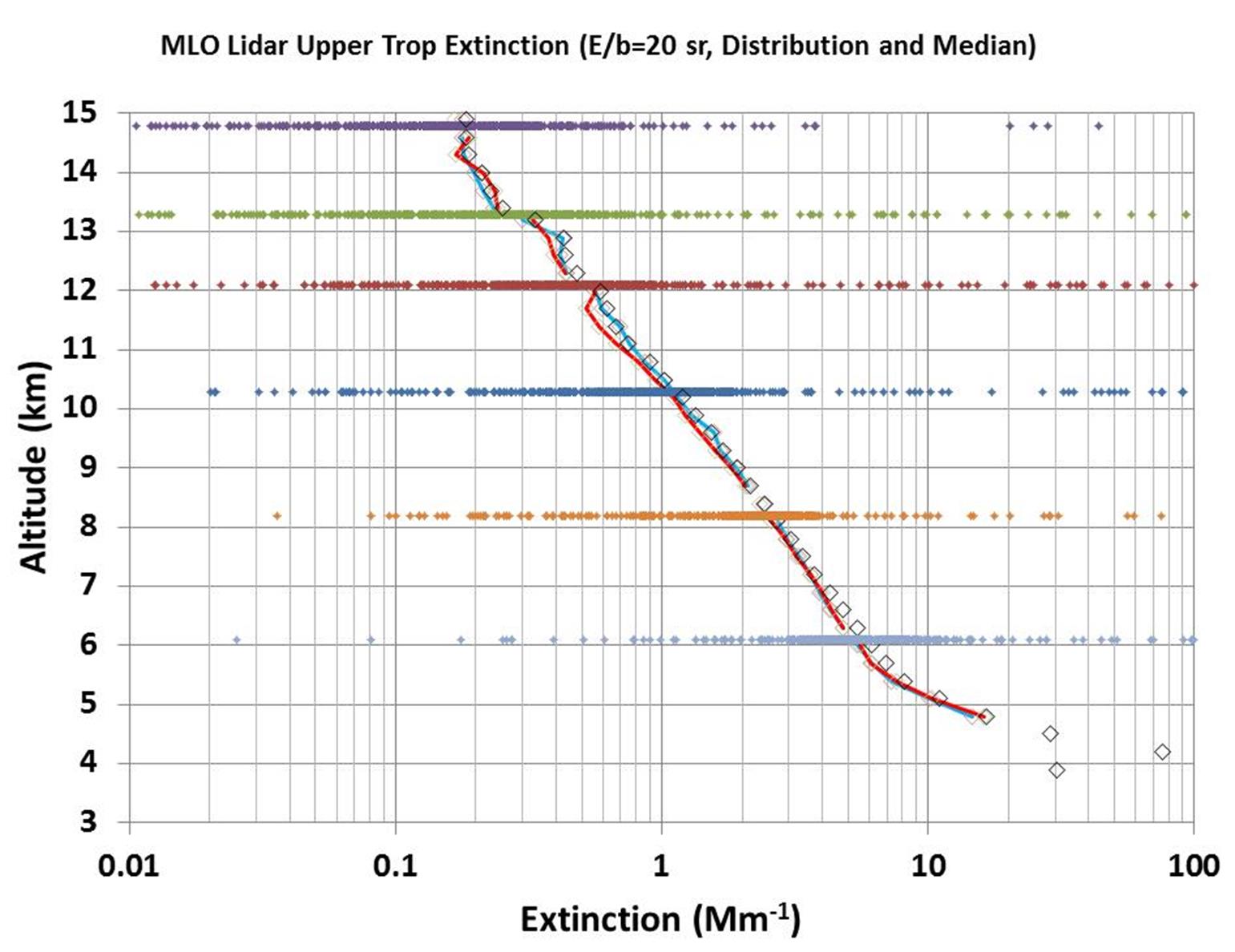 Aerosol Scale Height, 2.5 km
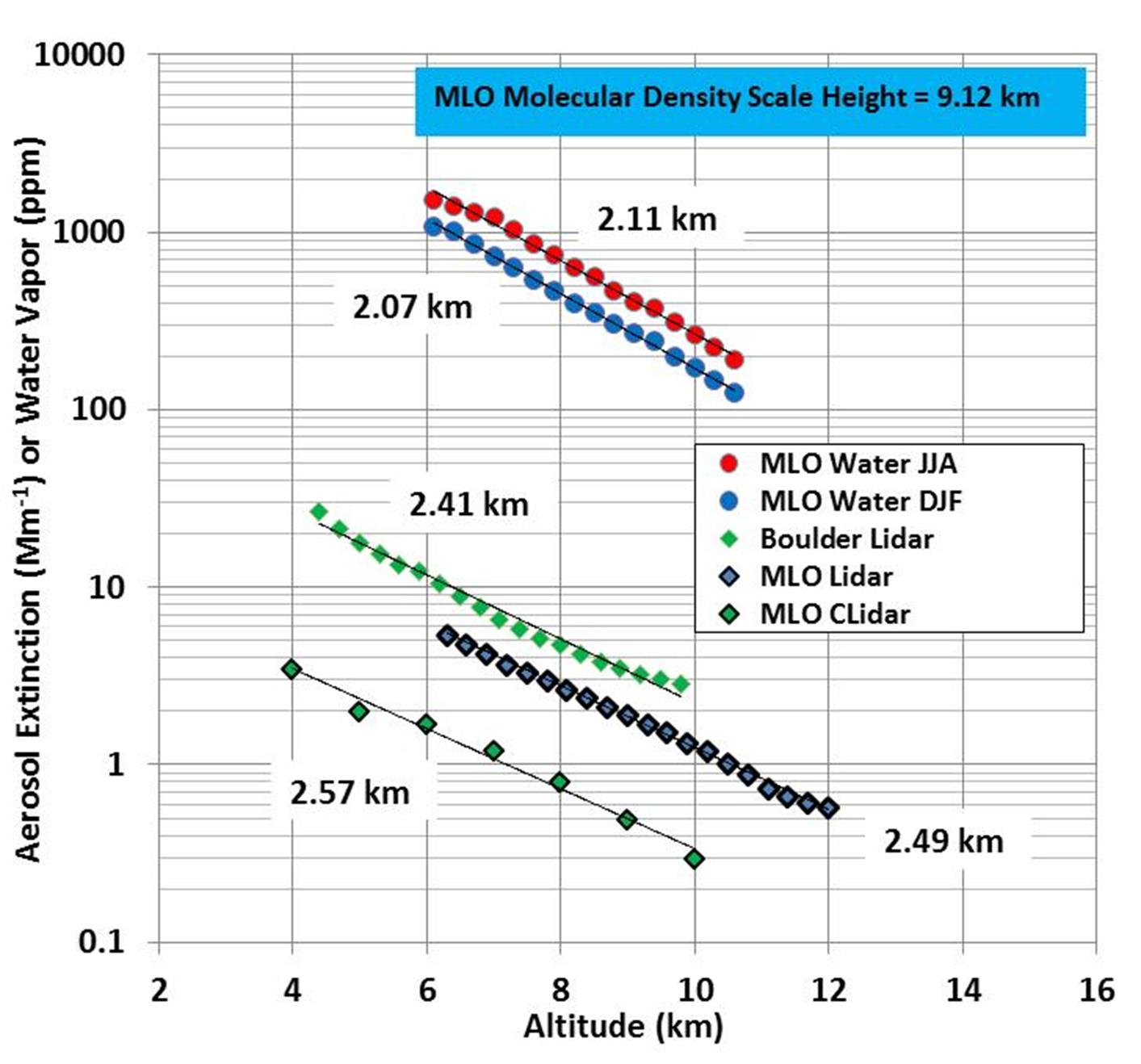 Measurements of the Boundary Layer at Mauna Loa Observatory, HawaiiJohn BarnesNOAA/ESRL/Global Monitoring DivisionN. C. Sharma, Central Connecticut State University
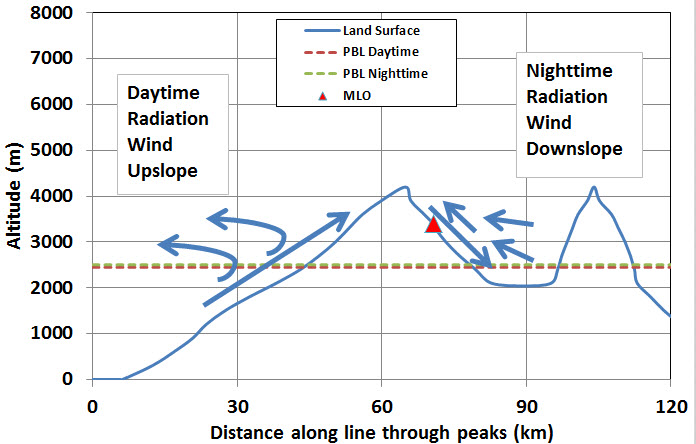 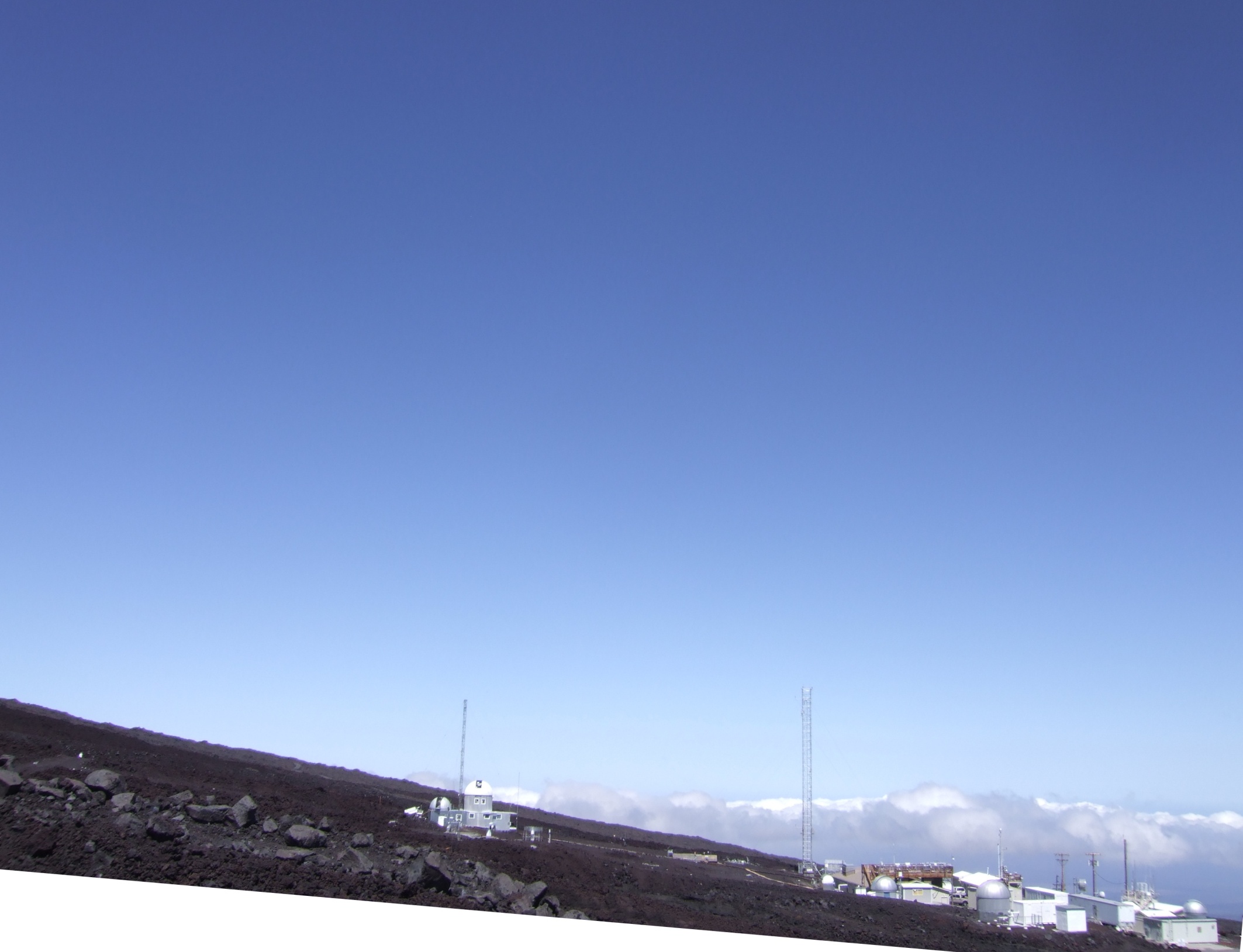 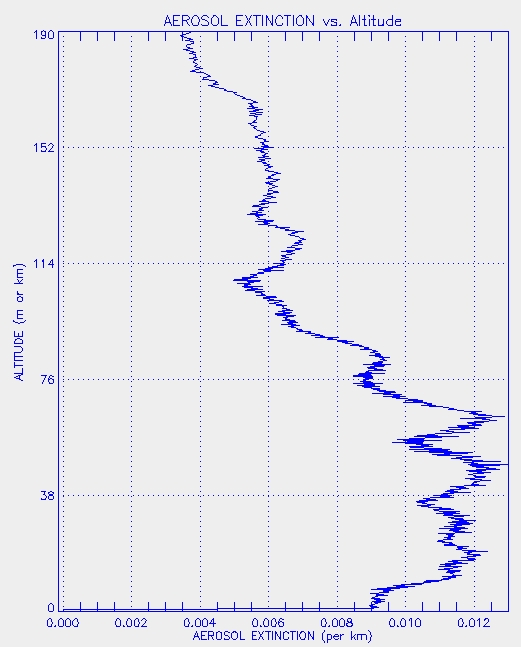 190 m
View of MLO Looking West7 degree slope
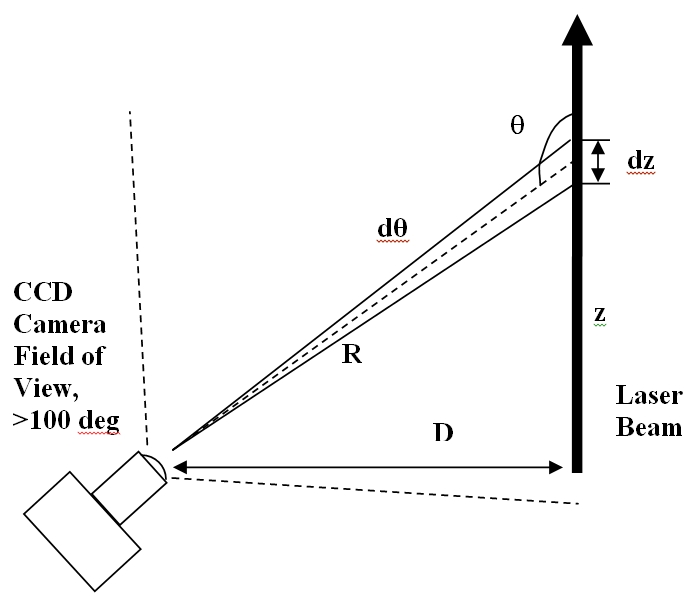 CLidar Camera
38 m Tower
10 m
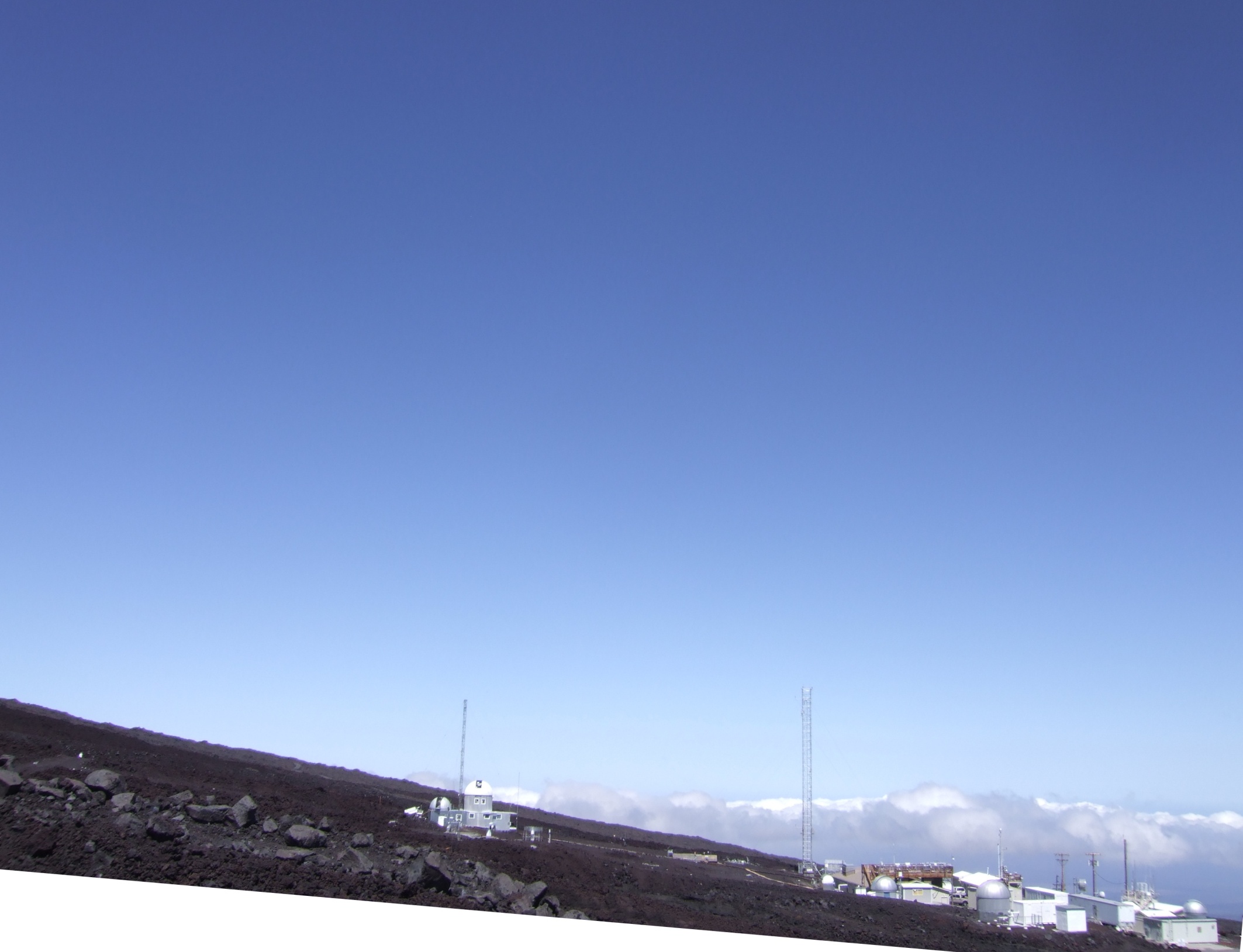 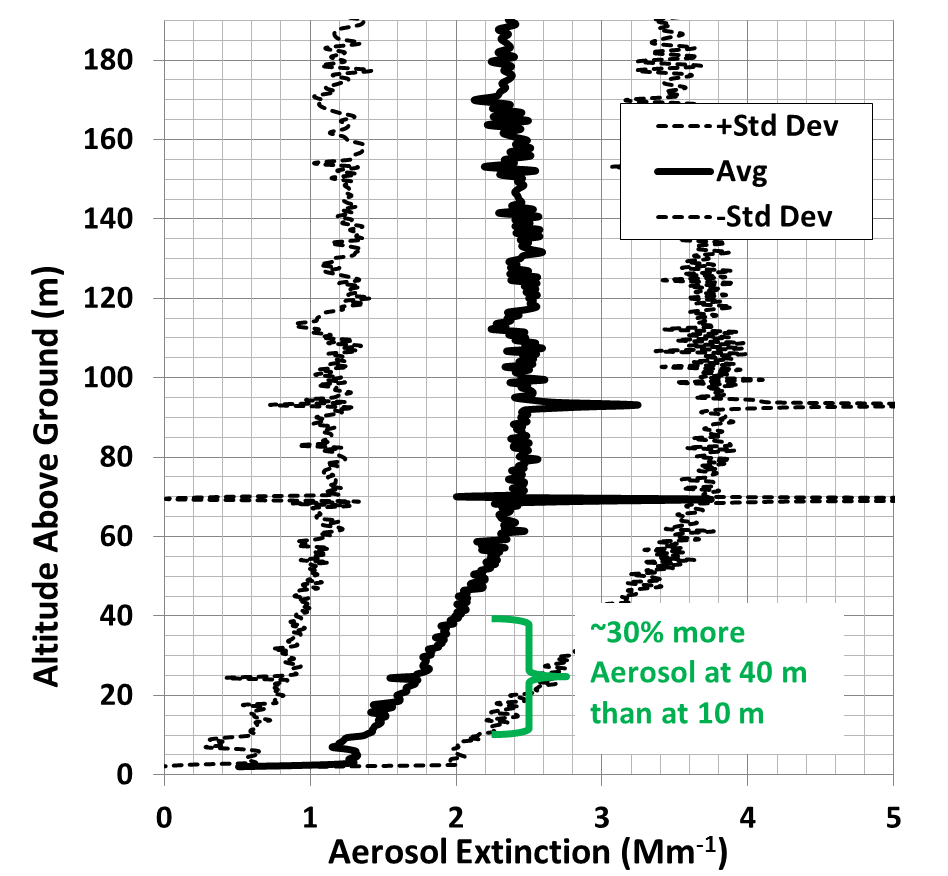 190 m
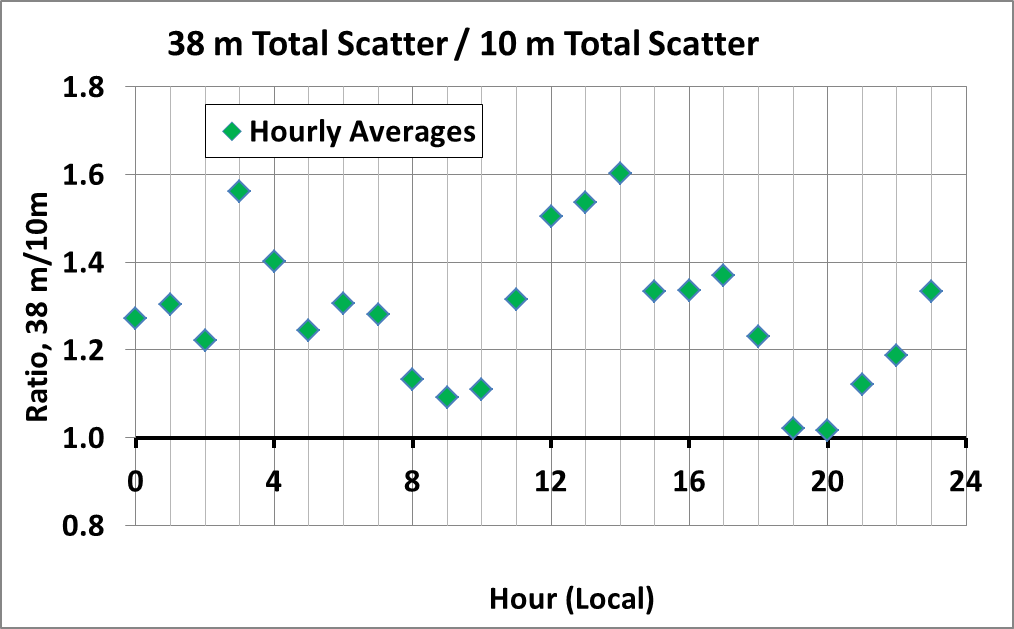 ~30% more Aerosol
38 m Tower
10 m
Aerosol
Intake
Upslope/Downslope Transition
Better mixing
[Speaker Notes: Clidar cartoon]
NASA/CALIOP Space Lidar, Aerosol Phase Functions
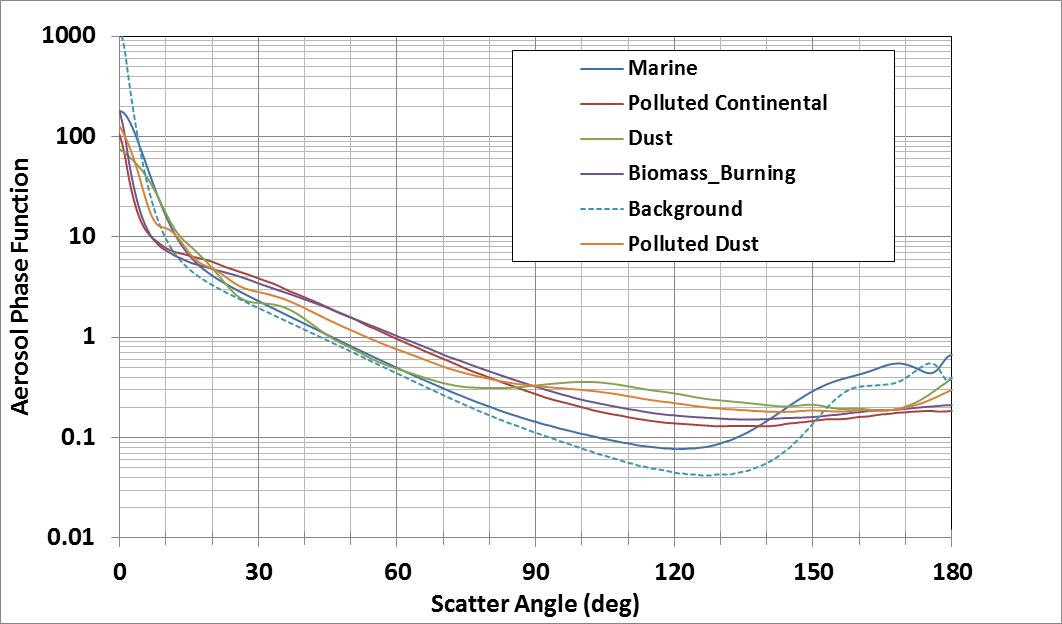 Vary large range (not known well) to convert single-angle scatter to total scatter.
Which one is “right”?
CLidar and Satellite
Lidar Ratio Ext/Back
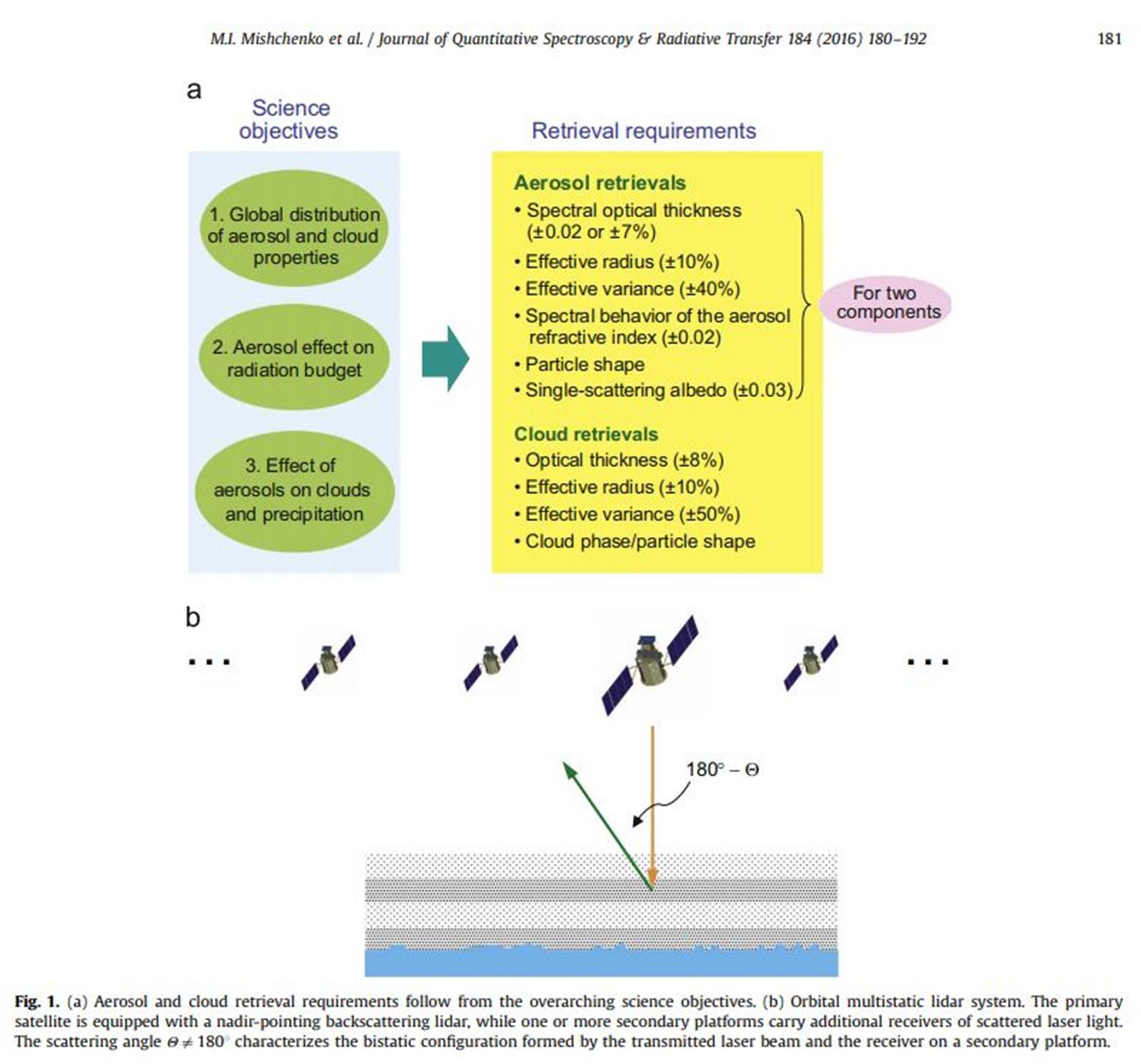 Multistatic Space Lidar,

Mishchenko et al.
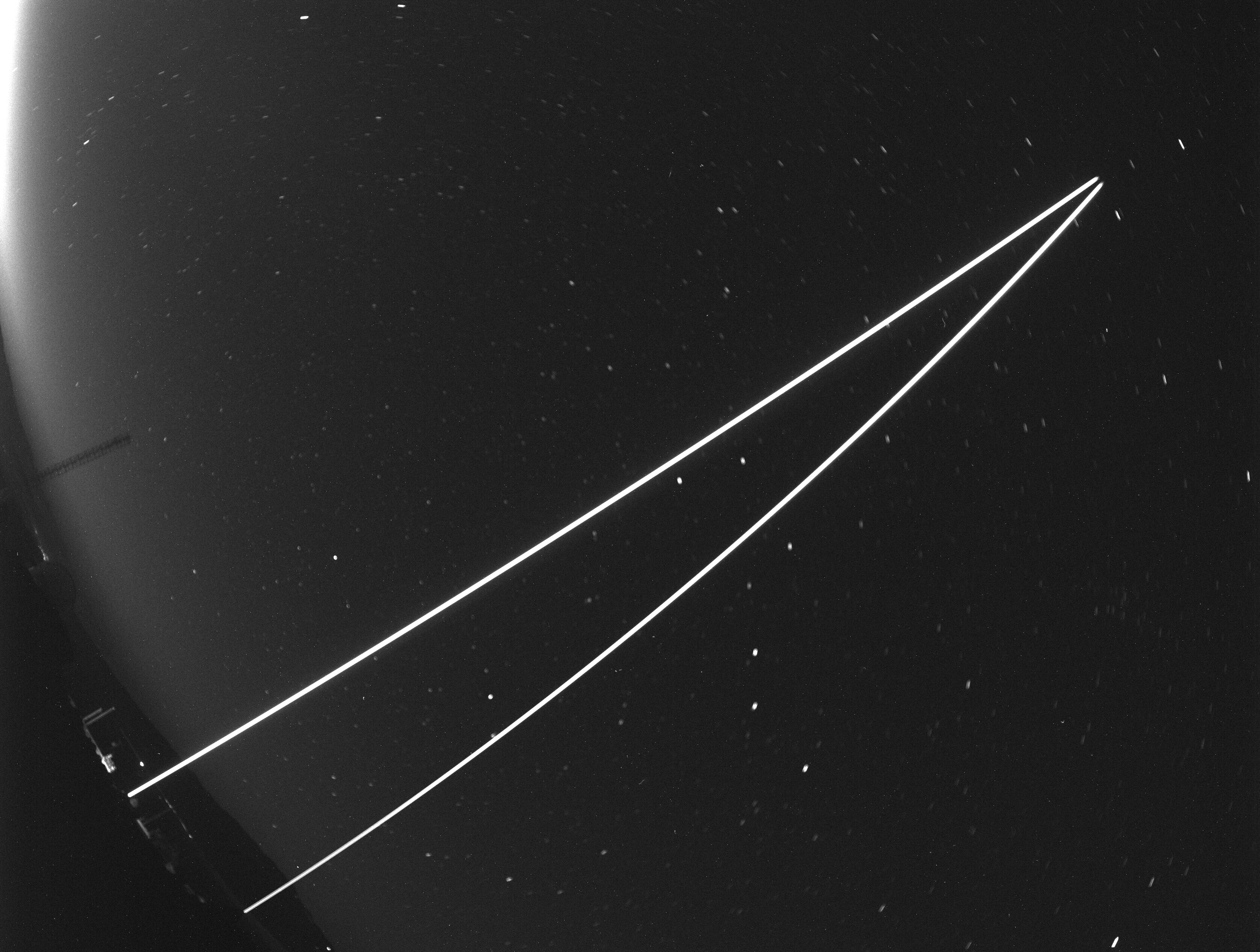 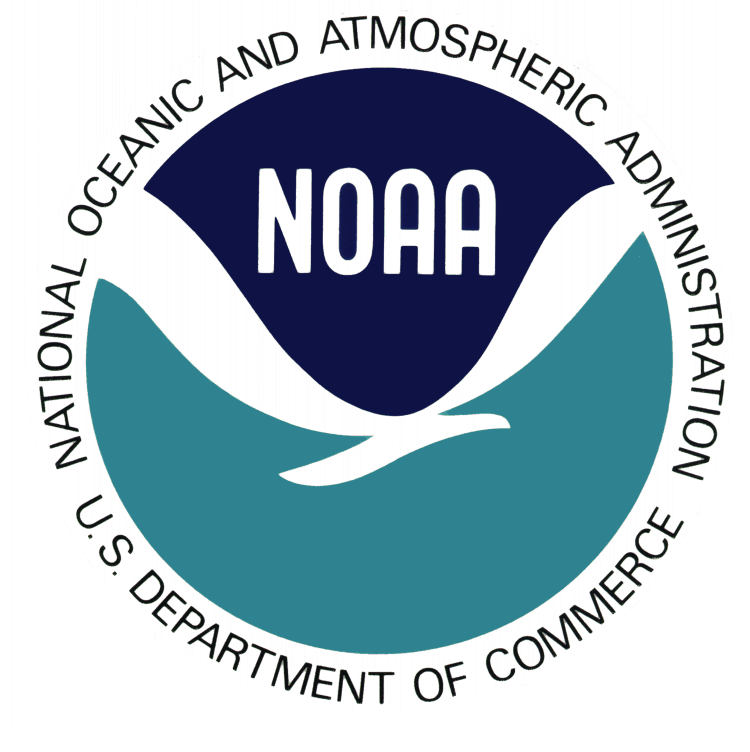 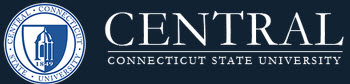